สุขลักษณะที่ดีของสถานที่จำหน่ายเนื้อสัตว์
สำนักพัฒนาระบบและรับรองมาตรฐานสินค้าปศุสัตว์กรมปศุสัตว์
การสุขาภิบาลอาหาร (Food Sanitation)
การสุขาภิบาลอาหาร (Food Sanitation) หมายถึง การจัดการและควบคุมสิ่งแวดล้อม รวมถึงบุคคลที่สัมผัสกับอาหาร เพื่อให้ได้อาหารสะอาด ปลอดภัย 
ทำได้โดยการจัดการและควบคุมปัจจัยที่เป็นสาเหตุทำให้อาหารไม่สะอาดปลอดภัย
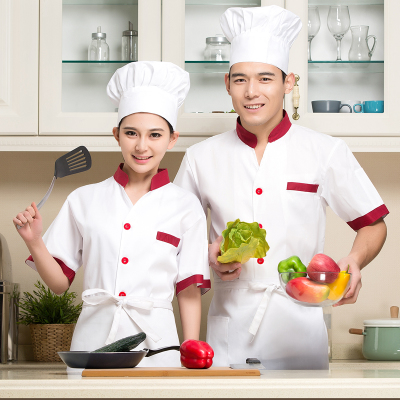 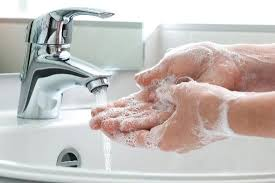 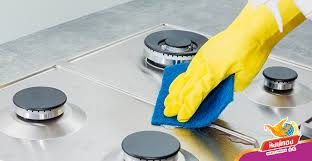 [Speaker Notes: จากที่กล่าวมาแล้วว่าการปนเปื้อนของอาหารจากแบคทีเรีย เชื้อราและยีสต์ เป็นสาเหตุที่ทำให้อาหารเกิดการเน่าเสีย เสื่อมคุณภาพและเกิดการเจ็บป่วยหากบริโภคเข้าไป ดังนั้นจำเป็นต้องมีการป้องกันการปนเปื้อนและการเพิ่มจำนวนของเชื้อแบคทีเรียในทุกขั้นตอนการผลิต เพื่อลดการเน่าเสีย/เสื่อมคุณภาพ และป้องกันการเกิดโรคที่เกิดจากอาหารเป็นสื่อ ซึ่งทำได้โดยการควบคุมป้องกันด้วยวิธีการทางสุขาภิบาลอาหาร การปกปิดอาหาร การรักษาความสะอาด การควบคุมอุณหภูมิ ระดับความชื้น และช่วงระยะเวลาในการเก็บรักษาอาหารจะมีส่วนช่วยชะลอการเน่าเสียให้ช้าลง รวมทั้งช่วยให้อาหารปลอดภัยและมีรสชาติที่ดีน่ารับประทาน]
ปัจจัยที่เกี่ยวข้องกับการปรุงประกอบอาหาร
ผู้สัมผัสอาหาร
อาหาร
ปัจจัยที่เกี่ยวข้อง
กับการปรุงประกอบอาหาร
สถานที่
ภาชนะอุปกรณ์
สัตว์ แมลงนำโรค
[Speaker Notes: การควบคุมปัจจัยที่เกี่ยวข้องกับการเตรียมปรุงประกอบอาหารมี 5 ปัจจัย ดังนี้
1 ผู้สัมผัสอาหาร ได้แก่ ผู้เตรียม ปรุง และให้บริการอาหาร2. อาหาร ได้แก่ การเลือกซื้อ การปรุง การเก็บ อาหาร น้ำแข็ง น้ำดื่มและสารปรุงแต่งอาหารที่ถูกสุขลักษณะและได้มาตรฐาน3. สถานที่ ได้แก่ สถานที่ปรุง ประกอบ และจำหน่าย/บริการอาหารที่ถูกสุขลักษณะ
4. ภาชนะอุปกรณ์ ได้แก่ การเลือกใช้ การล้าง และการเก็บที่ถูกวิธี5. สัตว์ แมลงนำโรค ได้แก่ การควบคุมการป้องกันสัตว์แมลงนำโรคในบริเวณที่เตรียม ปรุง และให้บริการอาหารให้ถูกสุขลักษณะ]
1. ผู้สัมผัสอาหาร
ผู้สัมผัสอาหาร ได้แก่ ผู้ปรุง ผู้เสิร์ฟ ผู้จำหน่ายอาหาร รวมถึงแม่บ้านที่ปรุงอาหารให้สมาชิก    ในครอบครัว ต้องเป็นผู้ที่มีความรู้ ความเข้าใจในการปฏิบัติตัวอย่างถูกต้อง ทั้งเรื่องสุขลักษณะส่วนบุคคลและสุขนิสัยที่ดีในการประกอบอาหาร โดยยึดหลักว่าจะต้องทำให้อาหารสะอาด ปลอดภัยปราศจากการปนเปื้อนในทุกขั้นตอนของการปรุง ประกอบ และจำหน่าย
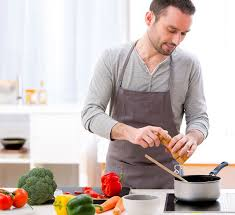 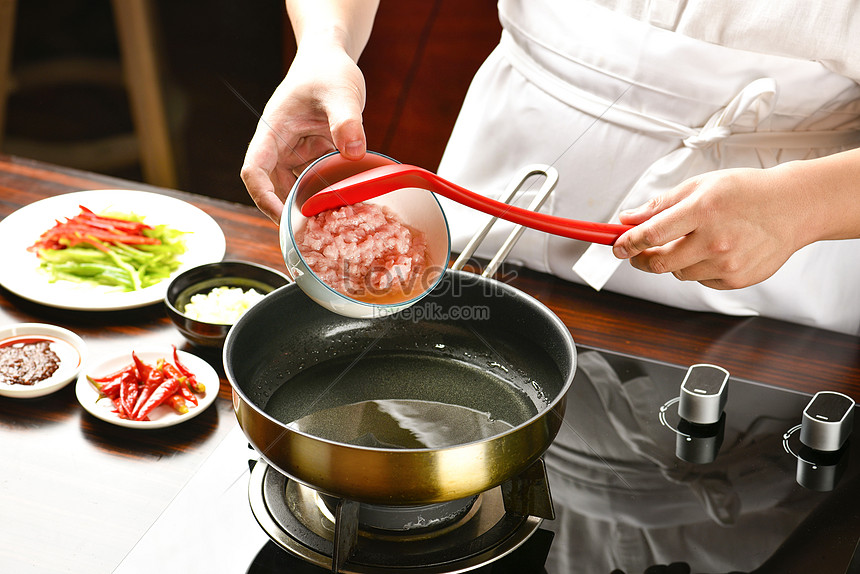 สุขลักษณะส่วนบุคคล
สุขลักษณะส่วนบุคคล คือ ข้อปฏิบัติของผู้สัมผัสอาหาร ที่ช่วยทำให้ไม่เกิดการปนเปื้อนในอาหาร   ซึ่งทำให้อาหารปลอดภัย โดยการรักษาความสะอาดส่วนบุคคลและปฏิบัติงานในลักษณะที่เหมาะสม
สุขภาพ 
ต้องไม่เป็นโรคติดต่อ โรคที่น่ารังเกียจหรือไม่เป็นพาหะนำโรคติดต่อ เช่น วัณโรค อหิวาตกโรค ดีซ่าน โรคเรื้อน เป็นต้น
หากมีการเจ็บป่วยไม่ควรปฏิบัติงานหรืออยู่ในบริเวณที่ประกอบอาหาร เช่น ท้องร่วง อาเจียน เป็นไข้ 
หากมีบาดแผลและแผลถลอกที่ผิวหนัง ควรปิดแผลด้วยพลาสเตอร์   กันน้ำก่อนเริ่มปฏิบัติงาน
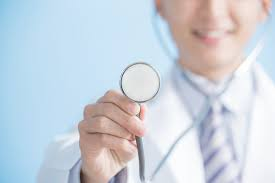 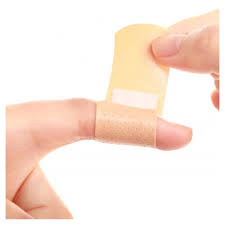 [Speaker Notes: คือ ข้อปฏิบัติของผู้ปฏิบัติงาน เพื่อที่จะให้แน่ใจว่าผู้ที่ปฏิบัติงานเกี่ยวกับอาหาร ไม่ว่าจะสัมผัสกับอาหารโดยทางตรงหรือทางอ้อม จะไม่ทำให้เกิดการปนเปื้อนในอาหาร ซึ่งทำให้อาหารปลอดภัย โดยการ
รักษาความสะอาดส่วนบุคคลไว้ในระดับที่เหมาะสม
ปฏิบัติงานในลักษณะที่เหมาะสม]
สุขลักษณะส่วนบุคคล
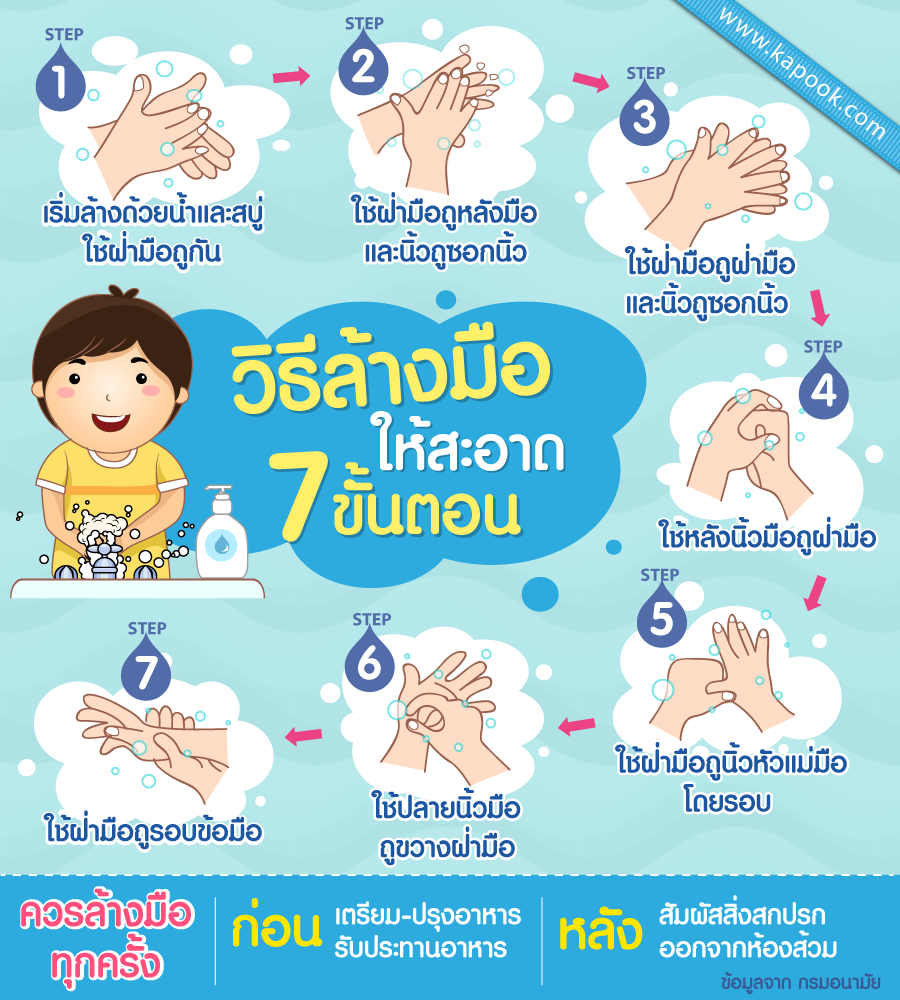 การล้างมือ
มือเป็นส่วนหนึ่งของร่างกายที่สัมผัสกับอาหารบ่อยที่สุด ดังนั้นมือจึงควรสะอาดอยู่เสมอ โดยการล้างมือให้ถูกต้องก่อนปฏิบัติงาน ระหว่างการปฏิบัติงาน หลังจากเข้าห้องสุขา หลังจับต้องอาหารดิบหรือ   สิ่งสกปรก ถึงแม้ว่าจะมีการสวมถุงมือก็จำเป็นต้อง  ล้างมือให้สะอาดเช่นกัน
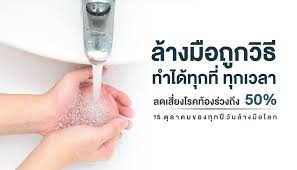 [Speaker Notes: คือ ข้อปฏิบัติของผู้ปฏิบัติงาน เพื่อที่จะให้แน่ใจว่าผู้ที่ปฏิบัติงานเกี่ยวกับอาหาร ไม่ว่าจะสัมผัสกับอาหารโดยทางตรงหรือทางอ้อม จะไม่ทำให้เกิดการปนเปื้อนในอาหาร ซึ่งทำให้อาหารปลอดภัย โดยการ
รักษาความสะอาดส่วนบุคคลไว้ในระดับที่เหมาะสม
ปฏิบัติงานในลักษณะที่เหมาะสม]
สุขลักษณะส่วนบุคคล
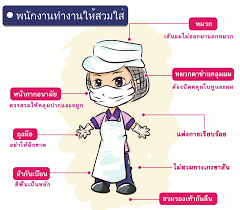 การแต่งกาย
ผู้สัมผัสอาหารต้องการแต่งกายอย่างถูกสุขลักษณะ          เพื่อป้องกันการปนเปื้อนของเชื้อโรคที่มาจากเส้นผม น้ำลาย เหงื่อหรือมือเข้าสู่อาหาร
สวมผ้ากันเปื้อน หมวกคลุมผม และรองเท้าที่เหมาะสม สะอาด ถูกสุขลักษณะ
เครื่องประดับทุกชนิดไม่ควรใส่ในระหว่างการปฏิบัติงาน      ที่เกี่ยวกับอาหาร เนื่องจากเป็นแหล่งที่อยู่อาศัยของจุลินทรีย์ และอาจตกหล่นติดไปกับอาหารได้
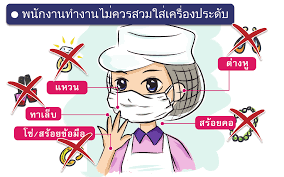 สุขลักษณะส่วนบุคคล
อุปนิสัยส่วนบุคคล
ผู้สัมผัสอาหาร ควรละเว้นการประพฤติที่อาจทำให้เกิดการปนเปื้อนในอาหาร เช่น การสูบบุหรี่  การถ่มน้ำลาย การไอจามลงบนอาหาร การแคะจมูก กัดเล็บ แทะเล็บ เลียนิ้ว และการขบเคี้ยวหรือรับประทานอาหารระหว่างการปฏิบัติงาน
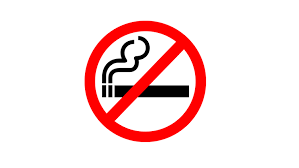 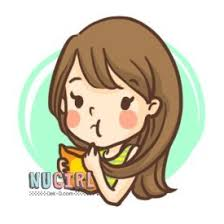 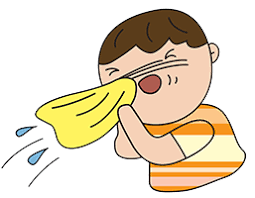 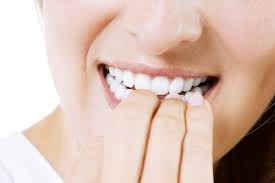 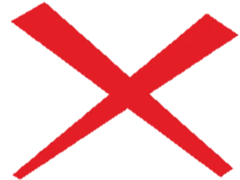 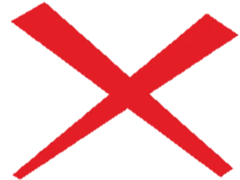 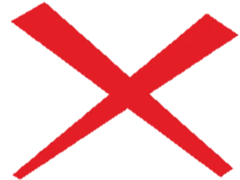 2. อาหาร
อาหาร หมายถึง วัตถุดิบที่จะนำมาปรุง ไม่ว่าจะเป็นอาหารสด เนื้อสัตว์ ผักสด อาหารแห้งหรืออาหารกระป๋อง จะต้องเลือกวัตถุดิบที่สดใหม่ สะอาด ปลอดภัย ผลิตจากแหล่งที่เชื่อถือได้ นอกจากนี้วัตถุปรุงแต่งอาหาร เช่น น้ำปลา น้ำส้ม ซอสปรุงรส ซีอิ้ว เป็นต้น ต้องมีการเลือกใช้ผลิตภัณฑ์ที่ผ่านการรับรองความปลอดภัยจากหน่วยงานที่น่าเชื่อถือ เช่น สำนักงานคณะกรรมการอาหารและยา (อย.) หรือสำนักงานมาตรฐานผลิตภัณฑ์อุตสาหกรรม (มอก.) เป็นต้น
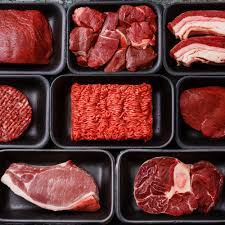 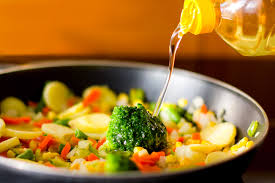 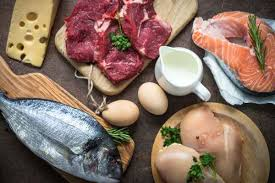 3. ภาชนะอุปกรณ์
ภาชนะอุปกรณ์ หมายถึง วัสดุที่ใช้ใส่อาหารหรือหยิบจับอาหารระหว่างการเตรียม การปรุง ประกอบ และการจำหน่ายอาหาร เช่น จาน ช้อน ส้อม ตะเกียบ มีด เขียง หม้อ กระทะ    ที่คีบอาหาร บรรจุภัณฑ์ที่ใส่เนื้อสัตว์ เป็นต้น ต้องสะอาดทำจากวัสดุที่ปลอดภัยและเลือกใช้ให้ถูกต้องเหมาะสมกับอาหารแต่ละชนิด รวมถึงการล้างเก็บภาชนะอุปกรณ์ที่ถูกต้องก็มีส่วนที่จะทำให้อาหารสะอาดปลอดภัย ช่วยลดการปนเปื้อนได้
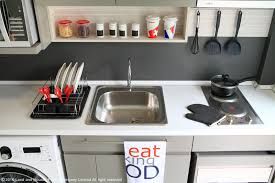 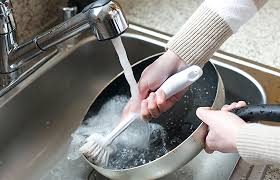 4. สถานที่ปรุง ประกอบ และจำหน่ายอาหาร
สถานที่ปรุง ประกอบ และจำหน่ายอาหาร หมายถึง บริเวณที่เตรียมปรุง ประกอบ จำหน่ายอาหาร สถานที่จำหน่ายเนื้อสัตว์ รวมถึงบริเวณที่รับประทานอาหาร ควรจัดให้สะอาดเป็นระเบียบ สะดวกต่อการทำงาน ห้ามนำวัตถุมีพิษ เช่น สารเคมีกำจัดแมลงและศัตรูพืชมาเก็บไว้ในบริเวณนี้เด็ดขาด มีการระบายอากาศที่ดี โดยมีปล่องระบายควัน กลิ่น จากการประกอบอาหาร มีบ่อดักไขมัน มีการระบายน้ำทิ้งที่ถูกต้องตามหลักสุขาภิบาล และทำความสะอาดอยู่เสมอ
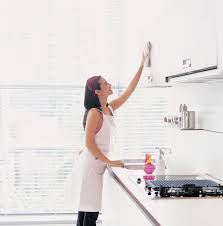 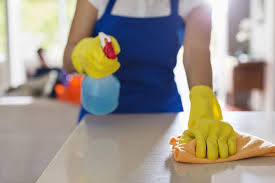 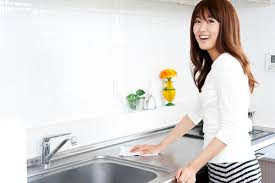 สุขลักษณะที่ดีของสถานที่จำหน่ายเนื้อสัตว์
จุดจำหน่ายเนื้อสัตว์ ได้แก่ แผงจำหน่าย ชั้นวางจำหน่าย ตู้แช่จำหน่ายต้องทำด้วยวัสดุที่แข็งแรง ทนทาน พื้นผิวเรียบ ทำความสะอาดได้ง่าย ไม่ดูดซับน้ำและสามารถฆ่าเชื้อโรคได้
บริเวณวางจำหน่ายเนื้อสัตว์มีความสูงจากพื้น                                                             ไม่น้อยกว่า 60 เซนติเมตร มีสภาพดี ป้องกันการปนเปื้อนได้
ต้องไม่เป็นแหล่งอาศัยของแมลงและสัตว์พาหะนำโรค                                                     มีวิธีการที่สามารถป้องกันการปนเปื้อนแมลงและสัตว์พาหะ
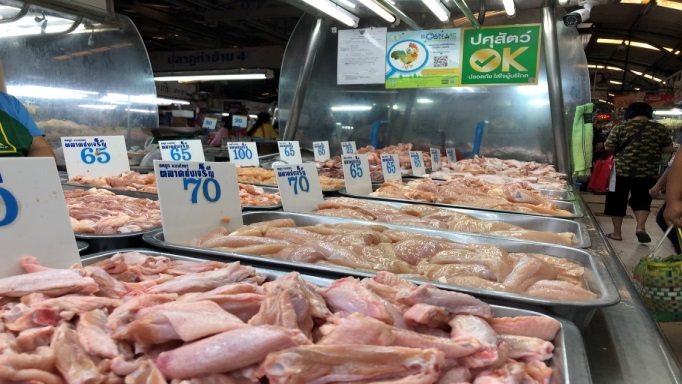 สุขลักษณะที่ดีของสถานที่จำหน่ายเนื้อสัตว์
กรณีที่มีการตัดแบ่งจำหน่าย ต้องมีก๊อกน้ำหรืออ่างล้างมือพร้อมสบู่ล้างมือ ซึ่งตั้งอยู่ในบริเวณที่เหมาะสมโดยที่น้ำล้างมือต้องไม่สามารถปนเปื้อนเนื้อสัตว์ได้
กรณีที่มีการตัดแบ่งจำหน่ายต้องมีถุงมือที่สะอาด                                                       หรือเครื่องมืออุปกรณ์สำหรับบริการผู้ซื้อ                                                            เพื่อใช้ในการเลือกซื้อเนื้อสัตว์
เนื้อสัตว์ที่วางจำหน่ายต้องจัดวางอย่างเป็นระเบียบ                                                แยกส่วนเนื้อสัตว์ออกจากเครื่องใน
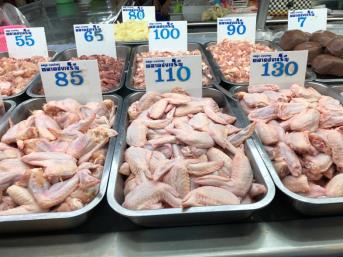 สุขลักษณะที่ดีของสถานที่จำหน่ายเนื้อสัตว์
มีการล้างทำความสะอาดบริเวณสถานที่จำหน่ายและบริเวณโดยรอบเป็นประจำทุกวันและดูแลรักษาความสะอาดอย่างสม่ำเสมอ
ต้องมีที่รองรับขยะมูลฝอย มีการจัดการขยะ                                                           ที่ถูกหลักสุขาภิบาลและทำความสะอาดอยู่เสมอ
อุปกรณ์เครื่องมือและเครื่องใช้ต้องสะอาด                                                                 ทำด้วยวัสดุคงทนสามารถทำความสะอาด                                                                       และฆ่าเชื้อได้ โดยมีการล้างทำความสะอาด                                                          อยู่เสมอก่อนและหลังการใช้งาน
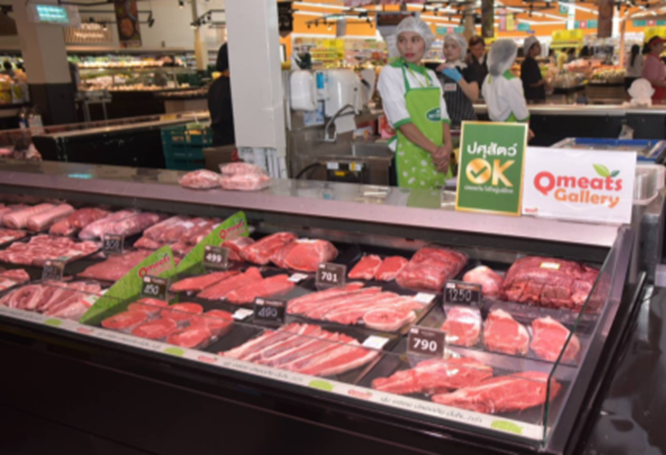 สุขลักษณะที่ดีของสถานที่จำหน่ายเนื้อสัตว์
ผู้จำหน่ายต้องสวมเครื่องแต่งกายที่สะอาด มีอุปกรณ์ป้องกันการปนเปื้อน เช่น หมวกคลุมผม ผ้ากันเปื้อน
ผู้จำหน่ายต้องปฏิบัติตามหลักสุขอนามัยส่วนบุคคล
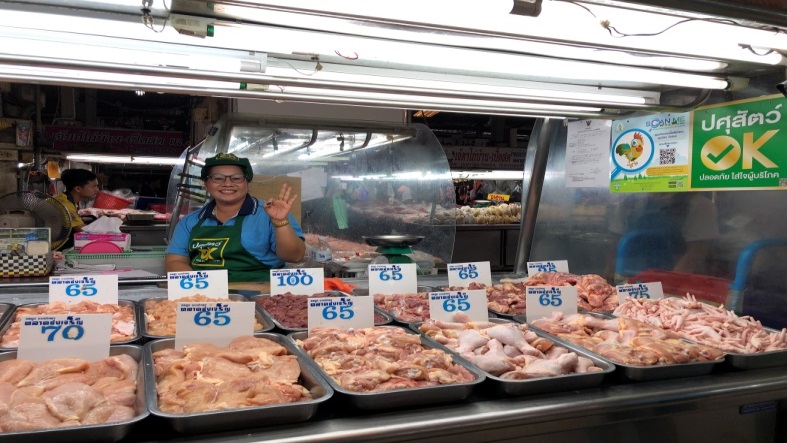 มาตรการการป้องกันการแพร่เชื้อ COVID-19 ในสถานที่จำหน่าย
เพิ่มความถี่ในการทำความสะอาดพื้นที่บริเวณสถานที่จำหน่าย   
ทำความสะอาดอุปกรณ์ที่สัมผัสอาหาร เช่น ที่คีบอาหาร มีด เขียง ทุกครั้งหลังใช้งาน
ผู้จำหน่ายต้องดูแลรักษาสุขภาพร่างกายให้แข็งแรงและใช้หน้ากากอนามัย 
จัดเตรียมเจลล้างมือสำหรับผู้เลือกซื้อสินค้า
มีการจัดการขยะและของเสียอย่างถูกสุขลักษณะ
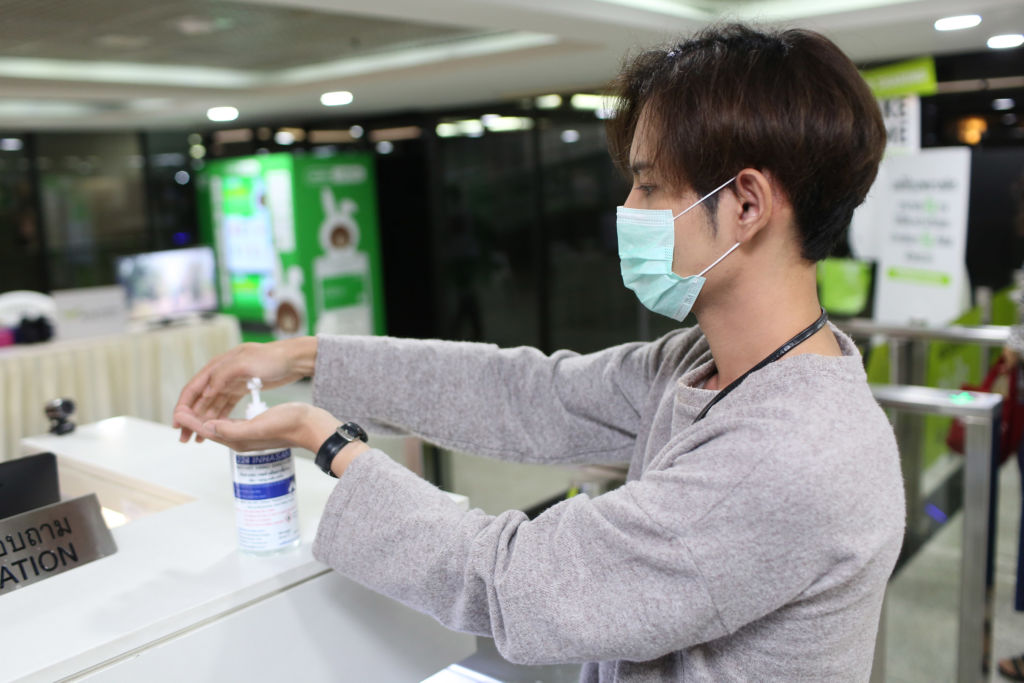 [Speaker Notes: การทำความสะอาดพื้นผิวสัมผัส ห้องสุขา การคัดกรองอุณหภูมิ การใช้หน้ากากอนามัย รวมทั้งลดความแออัด ลดความแออัดในการเดินทาง เพื่อลดโอกาสการแพร่ระบาดของโรค การดูแลสุขภาพและป้องกันการติดเชื้อของพนักงาน เช่น ใช้หน้ากากอนามัย การจัดเตรียมเจลล้างมือ การจัดการขยะ]
5. สัตว์ แมลงนำโรค
สัตว์ แมลงนำโรค หมายถึง หนู แมลงวัน แมลงสาบ มด รวมทั้งสัตว์เลี้ยง เช่น สุนัข แมว นก ซึ่งสามารถนำเชื้อโรคต่างๆ มาปนเปื้อนในอาหารและภาชนะอุปกรณ์ได้                   ดังนั้น จึงต้องมีการควบคุมและป้องกันโดยการจัดสภาพแวดล้อมของสถานที่ให้สะอาด    เป็นระเบียบ เพื่อไม่ให้เป็นแหล่งที่อยู่อาศัยของสัตว์แมลงนำโรค หากมีการใช้สารเคมีกำจัดต้องระมัดระวังไม่ให้เกิดการปนเปื้อนในอาหารและภาชนะอุปกรณ์ได้
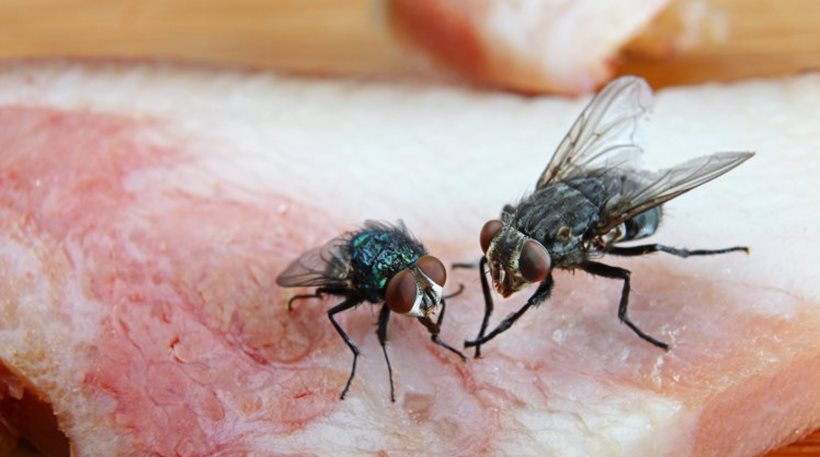 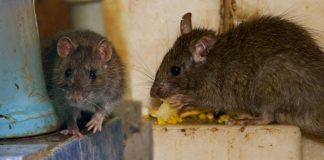 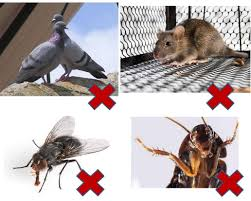 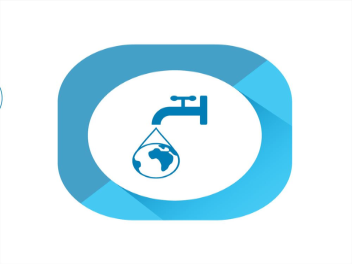 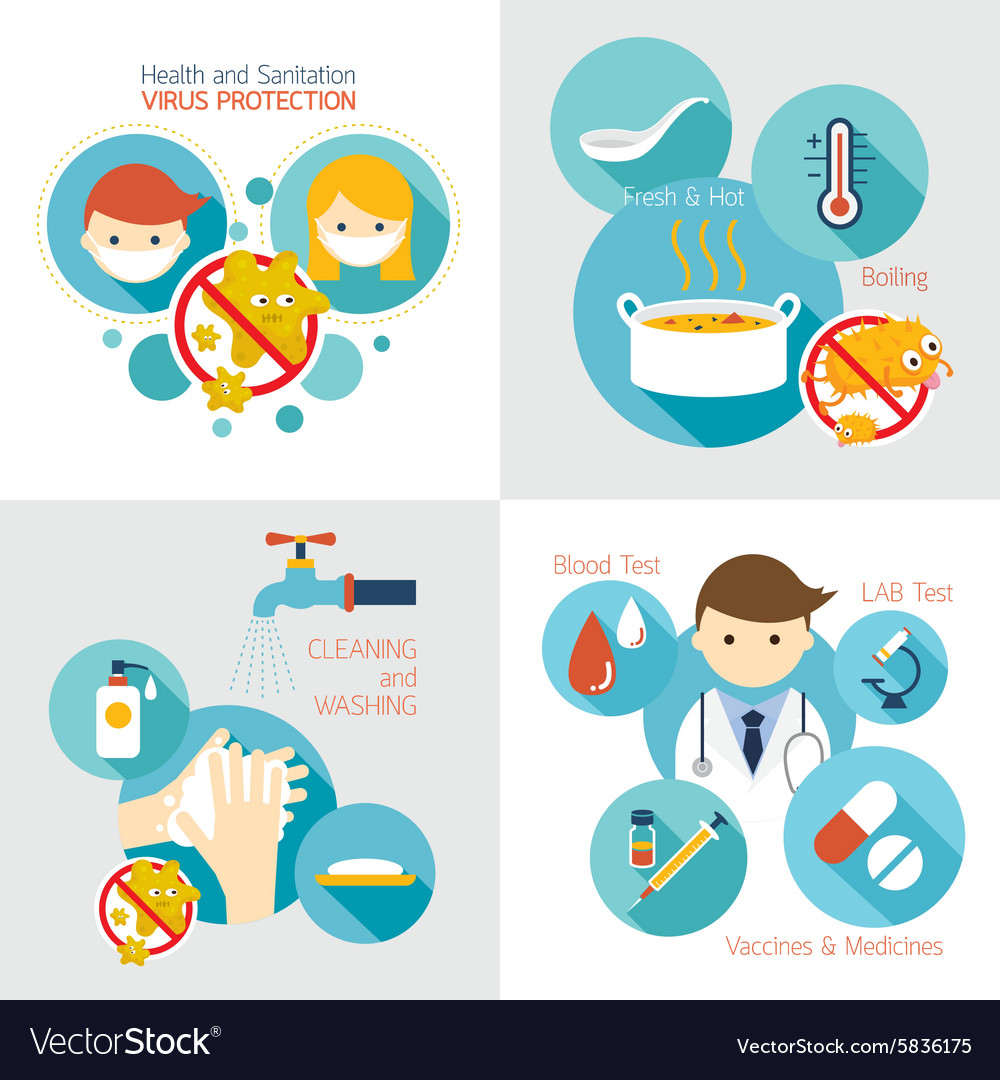 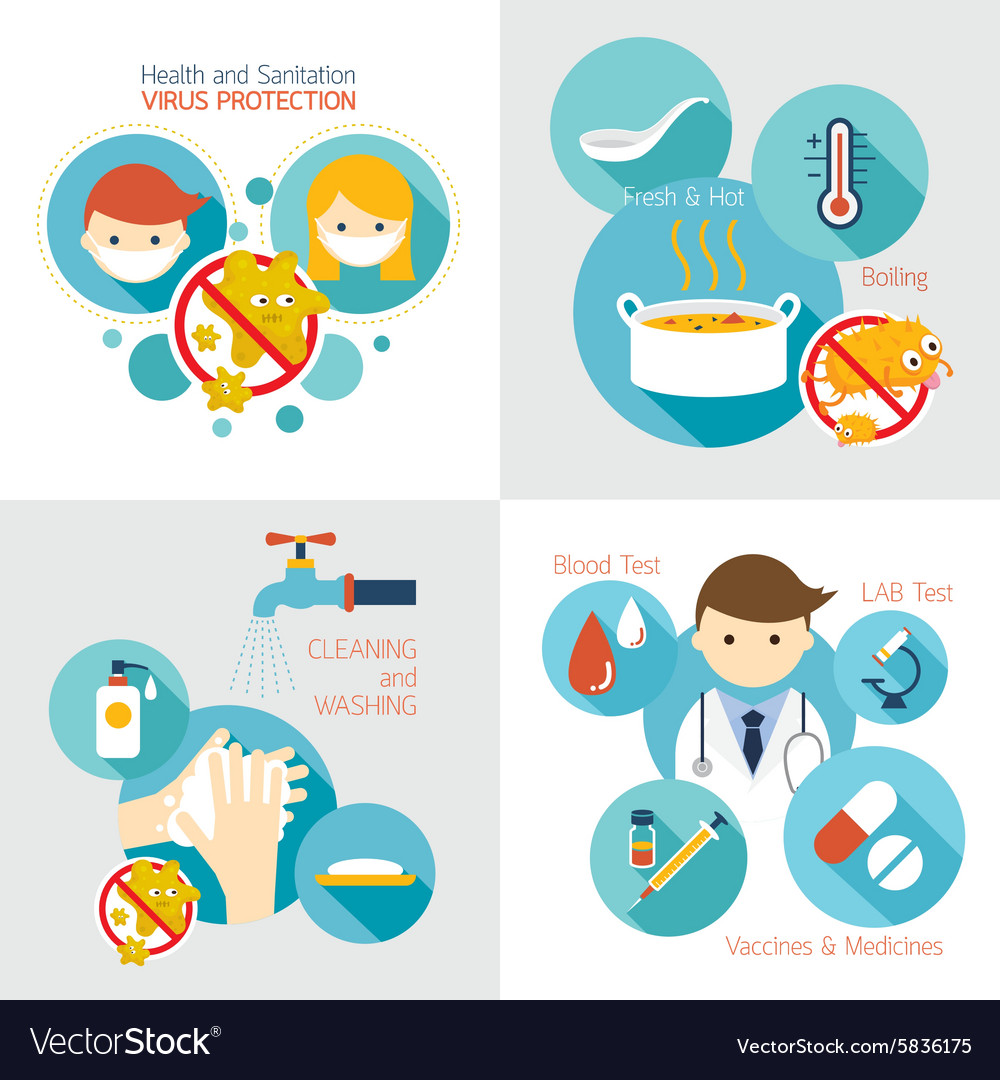 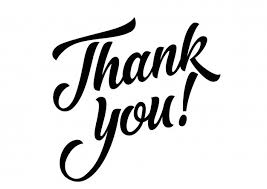 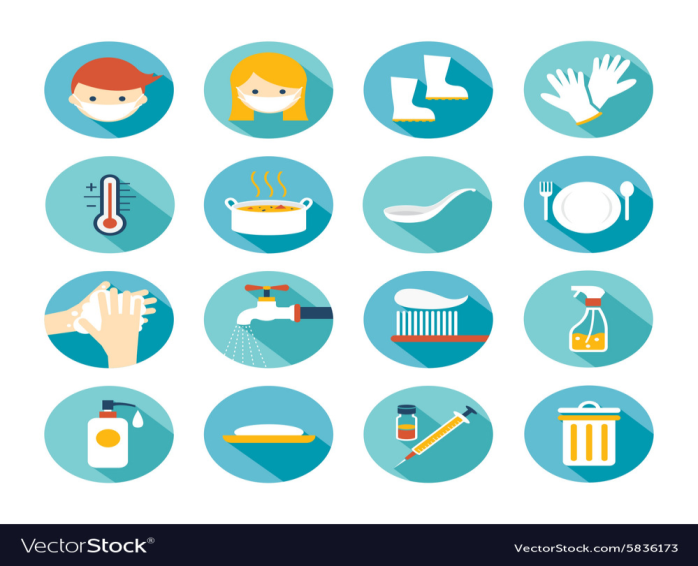 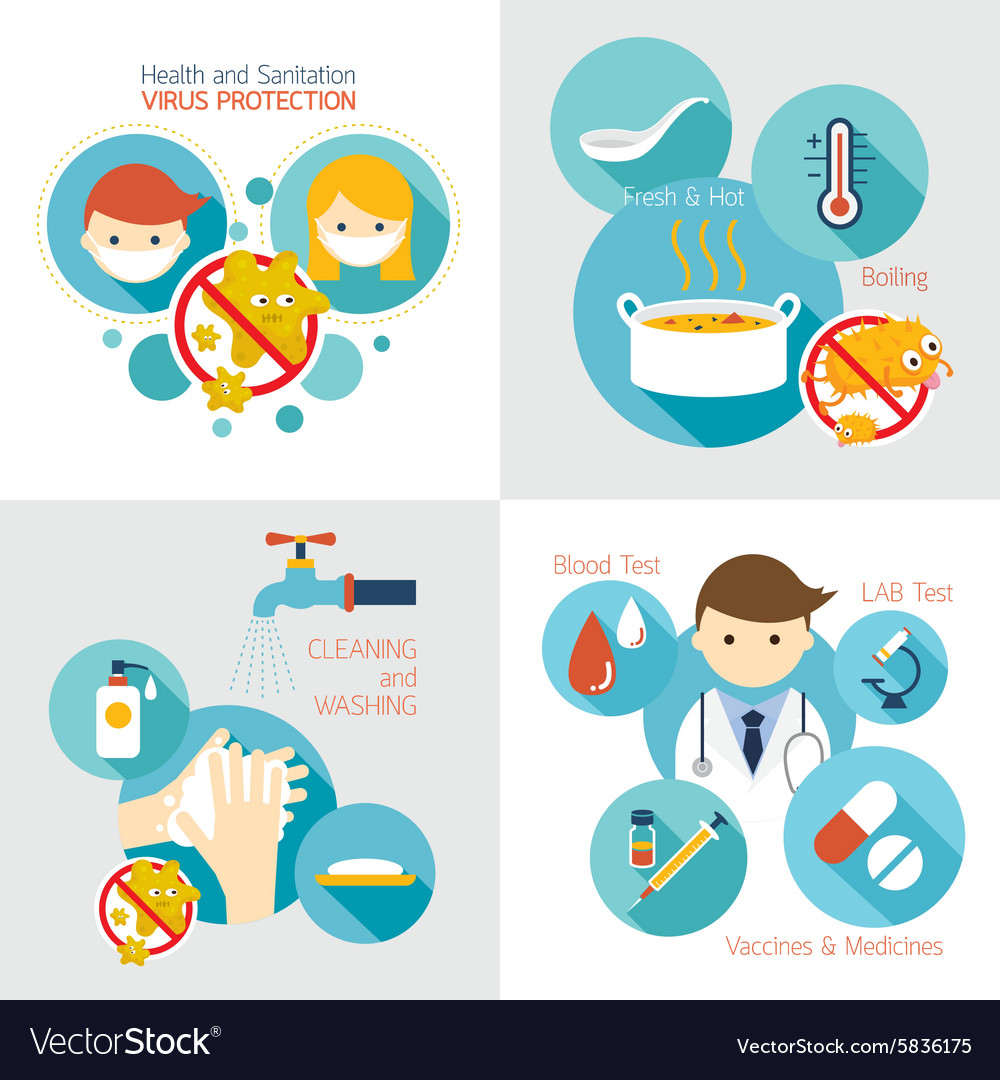